Y
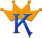 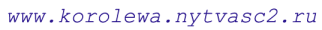 незнакомки
0
Х
Вам предложено построить три графика функции по их описанию.

В панели слева на каждом из трех слайдов перечислены НЕКОТОРЫЕ свойства функции, по которым необходимо построить ЭСКИЗ графика функции.
Все свойства анимированы, то есть можно посмотреть их применение к графику, щелкнув  по выбранному свойству (можно в любом порядке, по заказу ).
Для полного изображения есть кнопка ПОСТРОИТЬ, щелчком по которой вызывается график функции и перечень ее некоторых свойств.
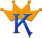 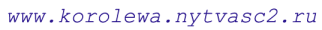 Данную презентацию предлагаю использовать фрагментарно, но можно и целиком на одном из уроков по построению графиков функций.
Y
0
Х
5
1. D(y) = [- 3 ; 4]
2. E(y) = [- 3 ; 5]
3. ymin = - 2 при x = 2
4. ymax = 2 при x = 0
5. x =- 1, x = 1, x = 3  нули функции
-3
4
6. y(-2) = - 2
7. Функция возрастает при
 x[- 3 ; 0] [2 ; 4]
-3
Y
0
Х
1. D(y) = (-  ; 4)
2. E(y) = [- 2 ; )
3. ymin = - 2 при x = 1
4. ymax = -1
 при x = 0
+
////////////////
4
6. y(3) = 5
7. Функция положительна 
при  x(2 ; 4)
-2
5. x = 2  нуль функции
Вы хотите построить еще одну функцию??
ДА
НЕТ
Вы хотите построить еще одну функцию??
ДА
НЕТ
Вы хотите построить еще одну функцию??
ДА
НЕТ
Y
0
Х
1. D(y) = R
2. E(y) = (-∞ ; 3]
3
3. ymin =  2 при x = 0
4. y(3) = 0
5. x =- 2 – точка максимума функции
3
-2
6. функция четная
7. Функция убывает при
 x[- 2 ; 0] [2 ; ∞)